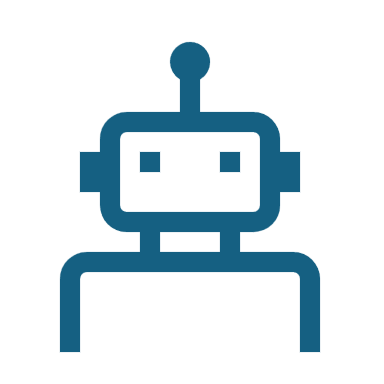 Ivana Horvat, mag.med.techn
Škola za medicinske sestre Vinogradska
BOLNIČKI INFORMACIJSKI SUSTAV (BIS)
ISHODI
BIS
STACIONARNI I AMBULANTNI MODUL (MEDICINSKI DIO)
NEMEDICINSKI DIO
PODSUSTAVI
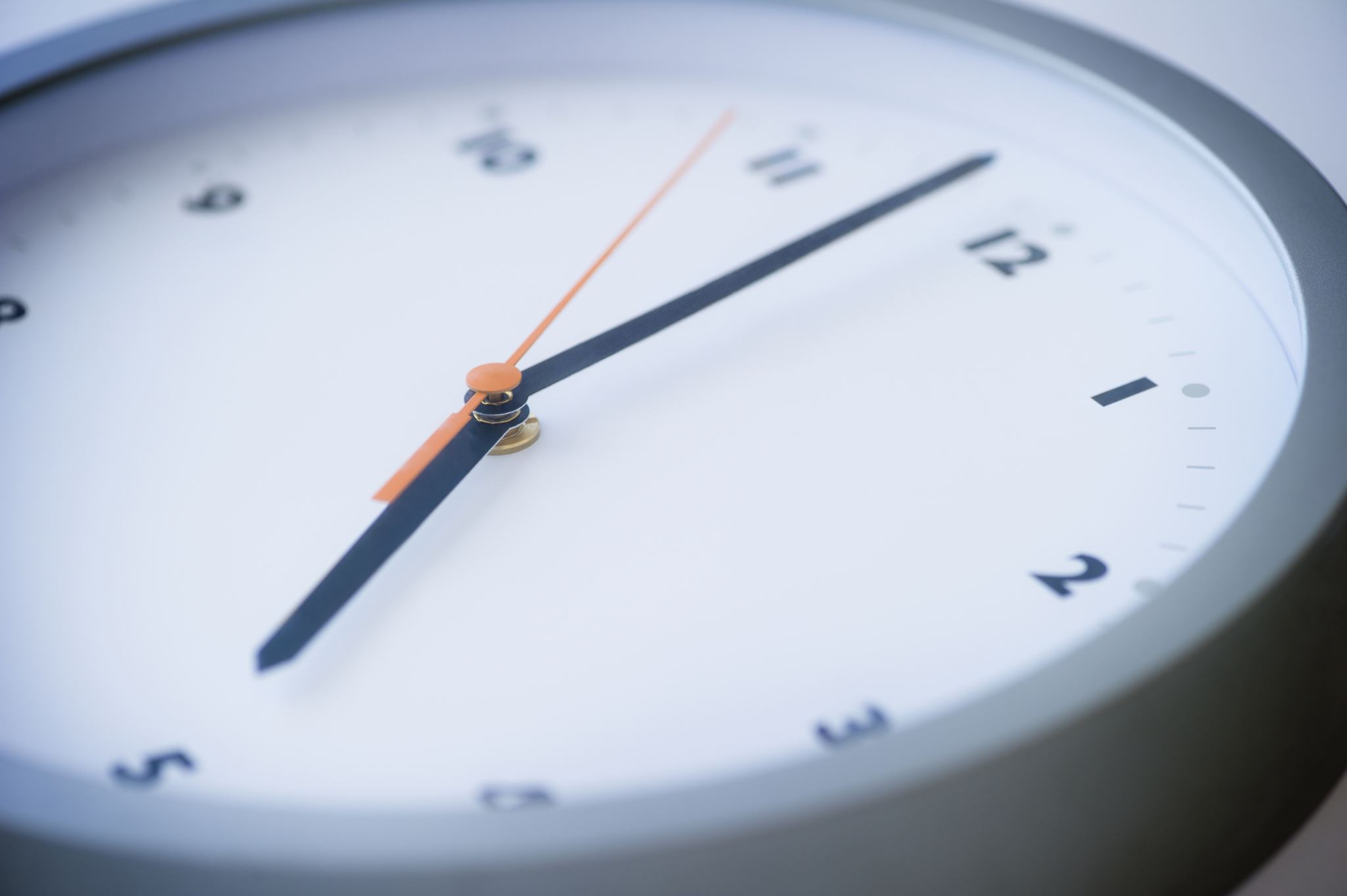 Zadatak
Rad u malim grupama
Pronaći na internetu radnu verziju, primjer BIS sustava (8 min)
Svojim riječima objasniti način upisa i alatne trake u BIS-u (8 min)
Izlaganje zaključka predstavnika grupe (10 min)